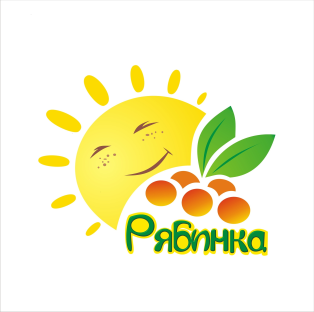 Давайте поиграем«Делай как я»
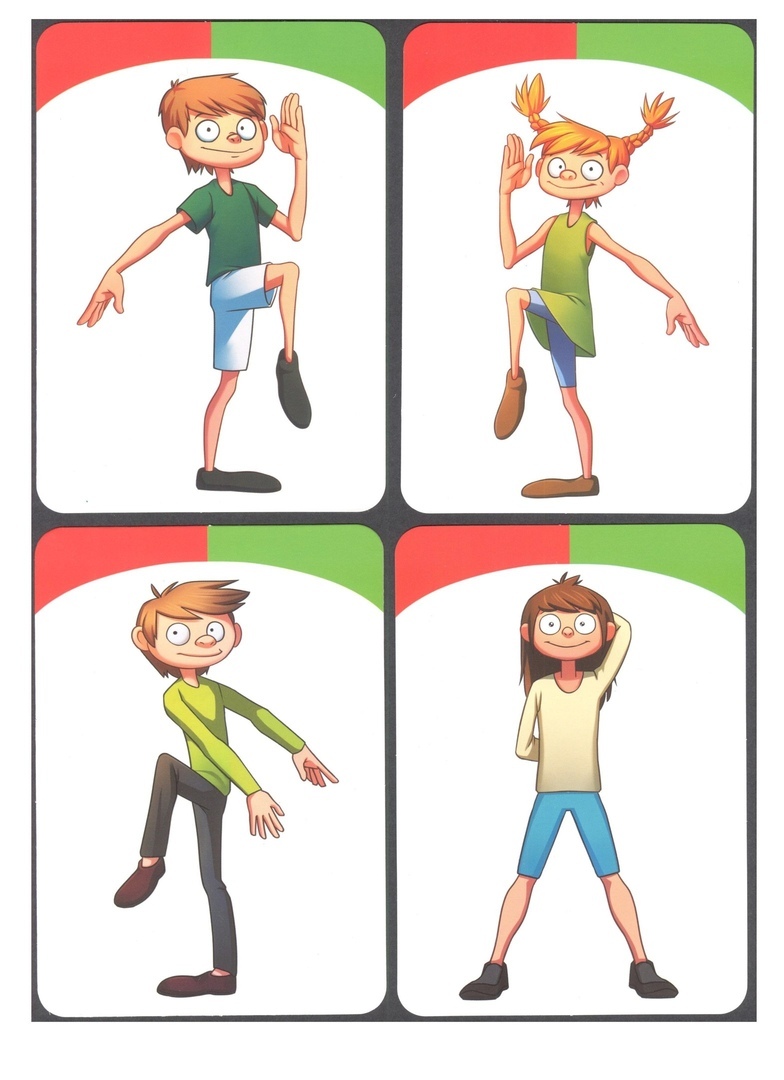 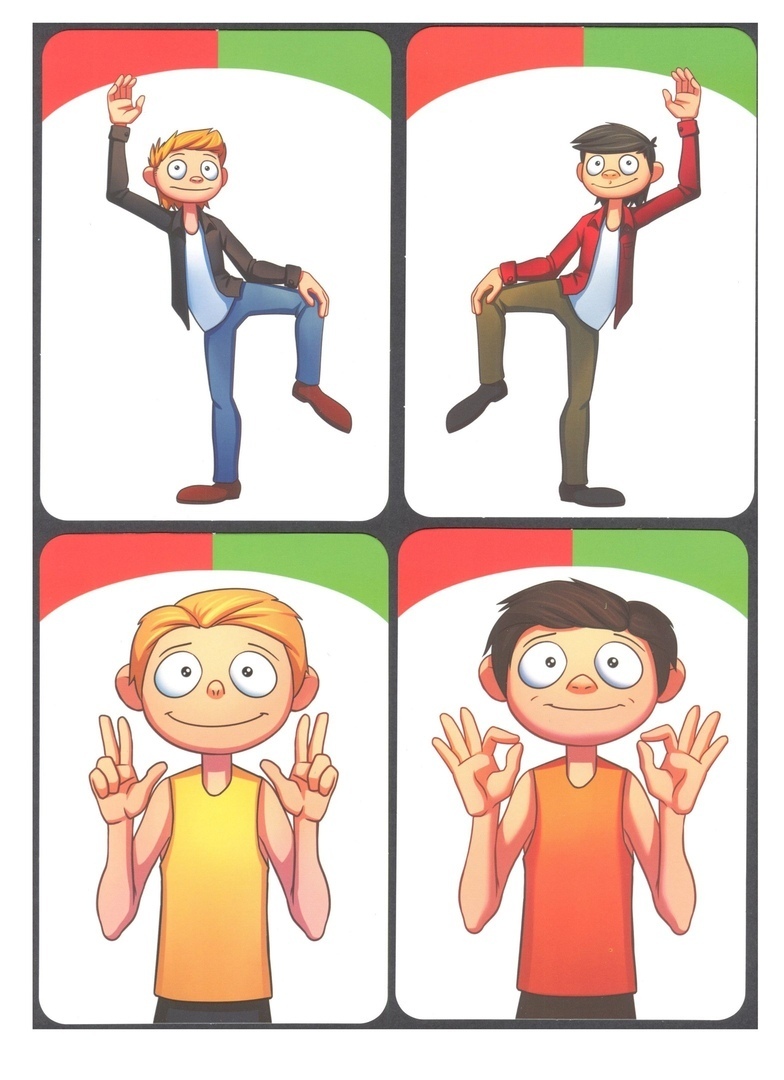 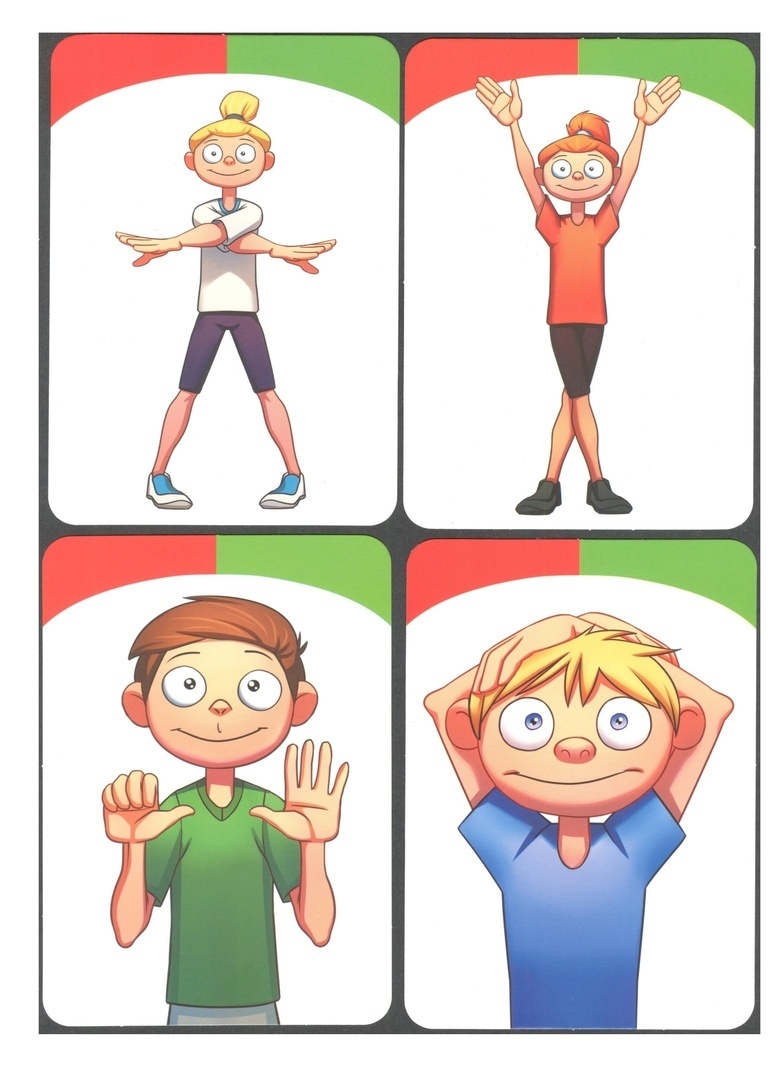 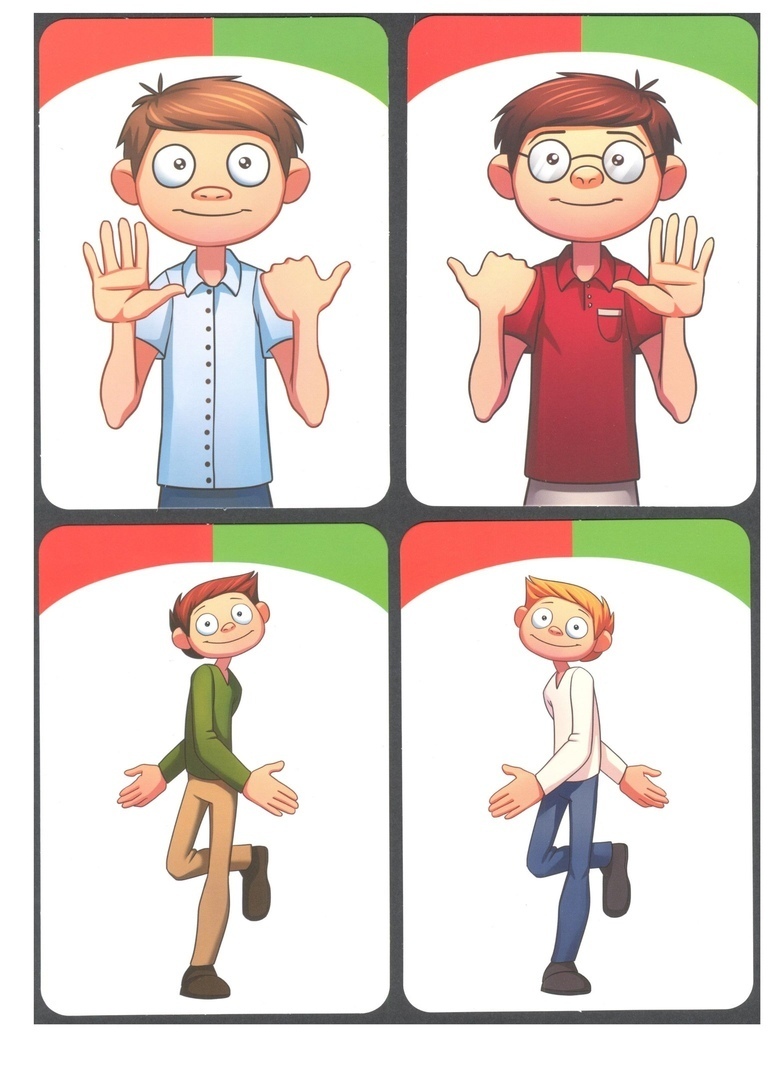 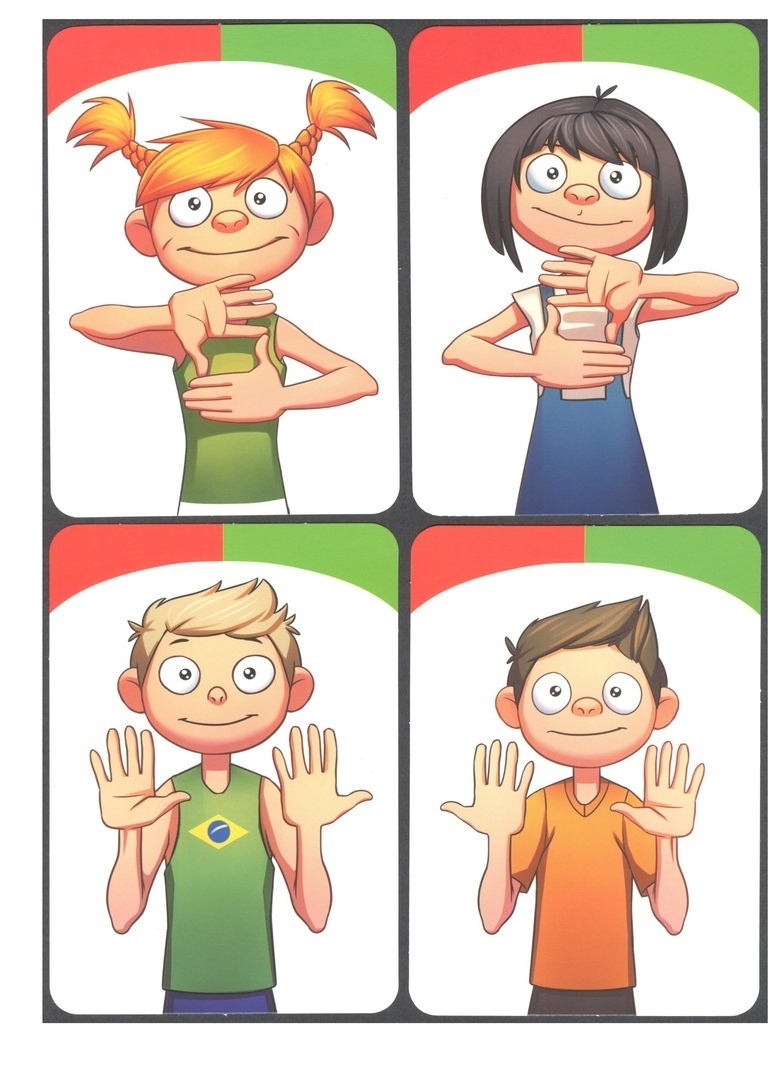 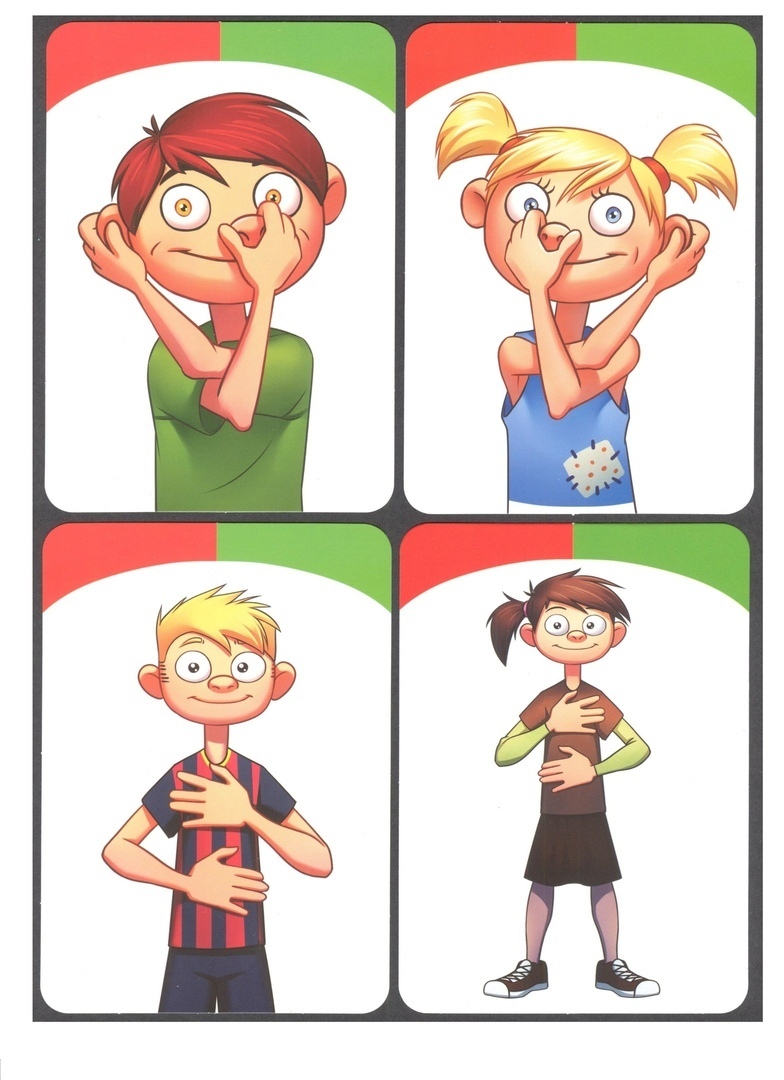 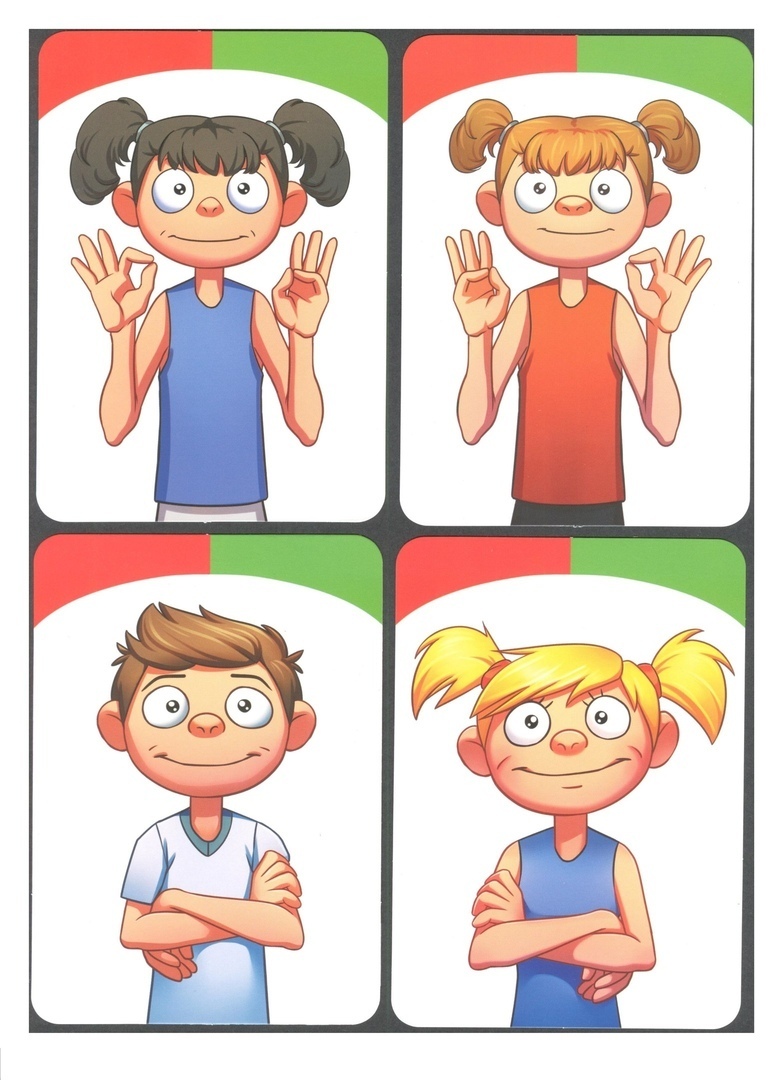 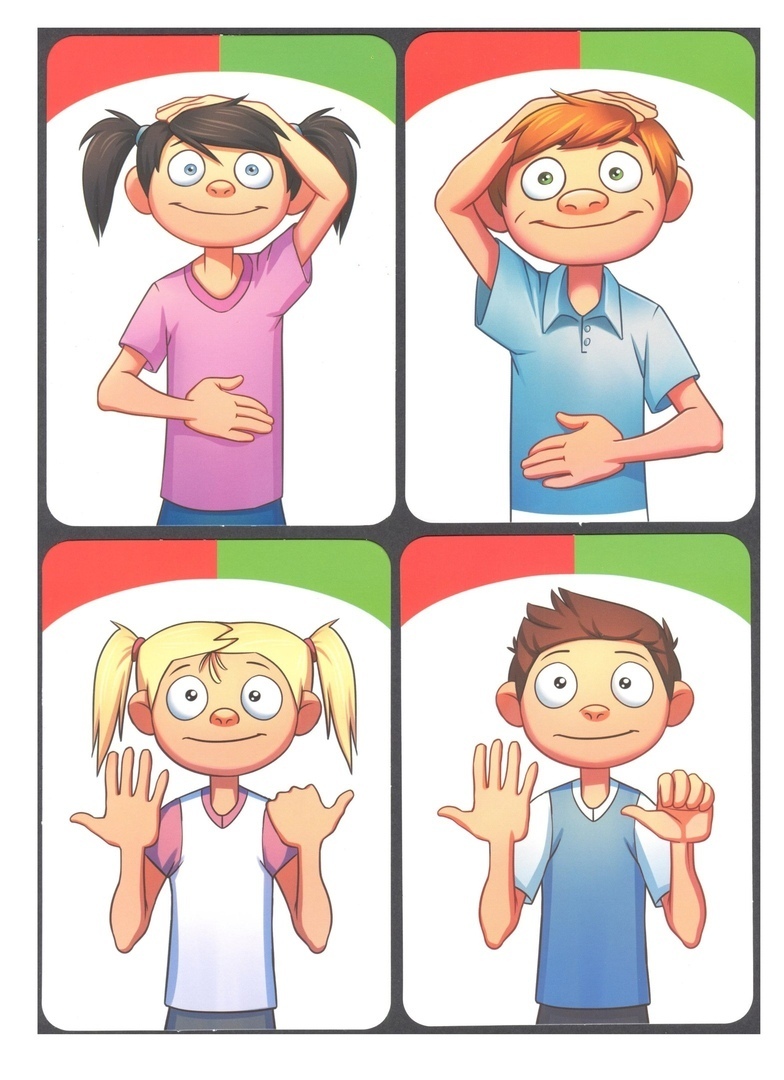